4th Generation Mobile Communications and Beyond
LTE – Targets
High data rates
Downlink: >150 Mbps
Uplink: >50 Mbps
Low delay/latency 
User plane RTT: < 10 ms RAN RTT (fewer nodes, shorter TTI)
Channel set-up:  < 100 ms idle-to-active (fewer nodes, shorter messages, quicker node resp.)
High spectral efficiency 
Targeting 3 X HSPA Rel. 6  (@ 2006 )
Spectrum flexibility
Operation in a wide-range of spectrum allocations, new and existing
Wide range of Bandwidth: 1.4, 1.6, 3.0/3.2, 5, 10, 15 and 20 MHz, FDD and TDD

Simplicity – Less signaling, Auto Configuration e-NodeB– ”PnP”, ”Simple as an Apple”
Cost-effective migration from current/future 2/3G systems
State-of-the-art towards 4G
Focus on services from the packet-switched domain
Simplified Network Architecture
WCDMA
LTE/SAE
SAE Core NW  (EPC)
Core NW
A flat architecture for optimized performance and cost efficiency
Moving all RNC functions to e-NodeB
RNC
RNC
NodeB
NodeB
e-NodeB
e-NodeB
UE
UE
Network Architecture
Internet
IMS IP Multimediasubsystem
PSTN/ISDN
GMSC
GGSN
PDN-GW
HLR
IP backbone
MME/S-GW
MME/S-GW
VLR
MSC
SGSN
IP
RNC
BSC
BTS
NodeB
eNodeB
eNodeB
3G, UMTS with WCDMA
Duplex techinque: FDD (and TDD)Freq band: 2 GHz 15 bands Bandwidth per carrier: 5 MHz BWAccess tech: CDMA
LTE/SAE 4G
Duplex technique: FDD or TDD Freq band: 450MHz up to 2.6GHz 15 bands Bandwidth 1.25 – 20 MHz BWMultiple access: OFDM (OFDMA DL and SC-FDMA UL)
2G, GSM and GPRS
Duplex techinque: FDDFreq band: 900MHz, 1800MHz, 1900MHz Bandwidth per carrier: 200 kHz Multiple access: TDMA
E-UTRAN Architecture
EPC (Evolved Packet Core)
MME
/
S-GW
MME
/S-GW
SAE (Service Architecture
Evolution)
S1
E-UTRAN
X2
LTE (Long Term Evolution)
eNB
eNB
X2
X2
eN
B
SAE Bearer Service Architecture
LTE/SAE
Internet
E
-
UTRAN
EPC
UE
eNB
GW
Peer
Entity
End
-
to
-
end Service
SAE Bearer Service
External BS
SAE Radio BS
SAE Access BS
Phys
.
Radio BS
Physical BS
Radio
S
1
Gi
time
frequency
TX
RX
5
< 5
10
15
20 MHz
FDD-only
Half-duplex FDD
TDD-only
fDL/UL
fDL
fDL
fUL
fUL
LTE Physical Layer
User #1 scheduled
User #2 scheduled
Δf=15kHz
User #3 scheduled
Downlink: Adaptive OFDM
Channel-dependent scheduling and link adaptationin time and frequency domain
1 ms
time
180 kHz
frequency
Uplink: SC-FDMA with dynamic bandwidth (Pre-coded OFDM)
Higher power efficiency
Reduced uplink interference (enables intra-cellorthogonality )
Multi-Antennas, both RBS and terminal
MIMO, antenna beams, TX- and RX diversity, interference rejection
High bit rates and high capacity
Flexible bandwidth
Possible to deploy in <5 MHz bandwidths up to20 MHz
FDD and TDD concept
Maximum commonality between FDD and TDD
Minimum UE capability: BW = 20 MHz
LTE basics
Radio resources
Scheduling
1ms 1ms 1ms
FDD: 
 
TDD:
DL: OFDMA
UL: SC-FDMA
Sharing: frequency & time
time
Scheduling: Allocation of Physical resource blocks  (PRB) and which Modulation Scheme to use
 Alt 1 Round robin, red, black, red
 Alt 2 Best quality red, red, red …
 Alt 3 Proportional fairness, quality/data volume,        	 red , red , black, red 
Also take into account the QoS of the service and UE category
freq
180kHz
Physical Resource Block (PRB): 0.5 ms x 180 kHz
PD SCH
PU SCH
UE category
eNB
Modulation
QPSK
16QAM
64QAM
Channel Structure
IP packet
IP packet
User #i
User #j
SAE bearers
PDCP#i
PDCP
Header Compr.
Header Compr.
Ciphering
Deciphering
Radio Bearers
MAC
RLC#i
RLC
Payload selection
Segmentation, ARQ
Concatenation, ARQ
Logical Channels
Priority handling, payload selection
MAC
MAC multiplexing
MAC demultiplexing
Retransmission control
Hybrid ARQ
Hybrid ARQ
Hybrid ARQ
Hybrid ARQ
MAC scheduler
Redundancy version
Transport Channel
PHY
PHY
Coding + RM
Coding + RM
Coding
Decoding
Modulationscheme
Data modulation
Data modulation
Modulation
Demodulation
Antenna and resource assignment
Antenna and resrouce mapping
Antenna and resrouce mapping
Antenna and resource mapping
Antenna and resource demapping
Physical Channel
eNodeB
UE
PCCH
MTCH
MCCH
BCCH
DTCH
DCCH
DTCH
DCCH
CCCH
CCCH
RACH
PCH
PDSCH
PRACH
PUSCH
PBCH
PCFICH
PUCCH
PMCH
PHICH
PDCCH
Channel Structure
Uplink
Downlink
Logical Channels “type of information” (traffic/control)
pri   sec
MCH
UL-SCH
DL-SCH
BCH
Transport Channels“how and with what characteristics” (common/shared/mc/bc)
-Sched TF DL-Sched grant UL-Pwr Ctrl cmd-HARQ info
PDCCH info
ACK/NACK
Physical Channels“bits, symbols, modulation, radio frames etc”
ACK/NACKCQIScheduling req.
Channel Structure
Channel Structure
Channel Structure
Time-domain Structure
One radio frame (10 ms) = 10 subframes
#0
#1
#9
One subframe (1 ms) = two slots
One slot (0.5 ms) = 7 OFDM symbols
Normal CP, 7 OFDM symbols per slot
One OFDM symbol
TCP
Tu  66.7 s
Time-domain Structure
For TDD, subframe 0 and 5 are always downlink transmissions
Used for cell search signals and broadcast of system information
Guard Time for TDD Operation
Guard time required by TDD provided by DTX of last symbol(s) of the downlink sub-frame preceding the DL-to-UL switch-point
One radio frame (10 ms) = 10 subframes
#0
#9
One subframe (1 ms) = two slots
One slot (0.5 ms) = 7 OFDM symbols
Normal CP, 7 OFDM symbols per slot
Last OFDM symbol(s) not transmitted to create guard time for UL-to-DL switch
Downlink
Downlink: OFDMOrthogonal Frequency Division Multiplexing
Orthogonal: all other subcarriers zero at sampling point
 Sub carrier spacing 15 kHz 
 Delay spread << Symbol time < Coherence time
Benefits
+    Frequency diversity+    Robust against ISI+    Easy to implement+    Flexible BW+    Suitable for MIMO+    Classic technology      (WLAN, ADSL etc)
Drawbacks
Sensitive to doppler and freq errors
Overhead
f
Resource Blocks
The basic TTI (Transmission Time Interval) for DL-SCH is 1 ms
TTI is a transport channel property
Subframe is a physical channel property
One (or two) transport blocks per TTI sent to L1
One resource block is 12 subcarriers during one 0.5 ms slot
One resource block
(127 = 84 resource elements)
f = 15 kHz
One slot (Tslot = 0.5 ms, 7 OFDM symbols)
DL-SCH Processing
1 or 2 transport blocks per TTI
CRC
Coding
HARQ
Scrambling
Modulation
Mapping to transmission layers (for multi-layer transmission)
Layermap.
Pre-coding (for multi-rank transmission)
Pre-code
Resource block mapping
Resource block mapping
One subframe
1 transport block per TTI
CRC insertion (24 bits)
CRC
Rel 6 Turbo coding (with QPP interleaver)
Coding
Rate matching, redundancy version generation
HARQ
Scrambling for inter-cell interference randomization
Scrambling
Modulation (QPSK, 16QAM, 64QAM)
Modulation
Resource block mapping
Reference Signals
One slot (0.5 ms)
Frequency
Time
Downlink reference symbol
Cell-specific Reference Signals
Cell-specific reference signals
Sequence is a product of
1 of 3 orthogonal sequences
1 of 170 pseudo-random sequences
3170=510 different sequences  510 different cell identities

Used for 
coherent demodulation in the UE
channel-quality measurements for scheduling
measurements for mobility
Antenna #1
Antenna #1
Antenna #2
Antenna #2
Antenna #3
Antenna #4
Frequency
Time
Cell-specific Reference Signals
One reference signal per antenna port
1, 2, or 4 antenna ports supported
specified per antenna port, reference signals are not pre-coded

Different time/frequency resources used for different antenna ports
Nothing transmitted on ‘other’ antennas when reference symbol transmitted on one antenna

Higher density in time  for antenna 1, 2 than antenna 3, 4
Control signaling
Downlink
One slot (0.5 ms)
One sub-frame (1 ms)
Reference symbols
L1/L2 control
Downlink Control Signaling
Downlink control signaling
DL scheduling (transport format and resource assignment)
UL scheduling grants
ACK/NAK related to UL transmission
Transmitted in first n OFDM symbols, n3
Allows for micro sleep
DL scheduling assignment, UL scheduling grant
Convolutional coding, QPSK, transmitted over the full BW
Cell Search
Cell Search
Primary and secondary synchronization signal
Transmitted in subframe #0 and #5
Primary synchronization signal can be used as phase reference for secondary reference signal
Uses 62 center subcarriers (~6 resource blocks)  cell search procedure independent of system bandwidth
10 ms radio frame
1 ms subframe
#0
#1
#2
#3
#4
#5
#6
#7
#8
#9
0.5 ms slot
0.5 ms slot
0.5 ms slot
0.5 ms slot
system bandwidth
62 subcarriers
0
1
2
3
4
5
6
0
1
2
3
4
5
6
0
1
2
3
4
5
6
0
1
2
3
4
5
6
OFDM symbol
Secondarysynchronization signal
Primarysynchronization signal
Scheduling
Downlink
Data
Resource allocation
CQI report
Reference symbols
Basic DL scheduling mechanism
Ue provides a Channel Quality Report (CQI) based on DL reference symbols 
Scheduler assigns resources per RB based on QoS, CQI  etc.
Resource allocation is transmitted in connection with data   
Many details remain open in 3GPP
DL scheduler
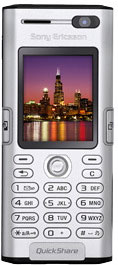 eNodeB
Ue
MIMO in E-UTRA DL Shared CH
Diversity
“Reduce fading”
Example





Transmit the signal in all  directions
Spatial Multiplexing
“Data Rate multiplication”
Example





Transmit several signals in different directions
Directivity
Antenna/Beamforming gain
Example





Transmit the signal in the  best direction
S-P
Delay
Multi Antenna Possibilities
Channel knowledge (average/instant)
Different techniques make different assumptions on channel knowledge at rx and tx
Many technqiues can realize several benefits
Realized benefit depends on channel (incl. antenna) and interference properties
Uplink
Uplink Frequency Hopping
Uplink transmission can hop on slot boundaries
to obtain channel diversity
to obtain interference diversity
User #1
User #2
User #3
No hopping
One sub-frame (1 ms)
3 RB
(36 sub-carriers)
1 RB
(12 sub-carriers)
User #1
User #2
User #3
Hopping
One sub-frame (1 ms)
UL-SCH Processing
UL-SCH processing similar to DL-SCH
CRC
CRC insertion (24 bits)
Coding
Rel 6 Turbo coding (with QPP interleaver)
HARQ
Rate matching, redundancy version generation
UE-specific scrambling for interference randomization
Scrambling
Modulation (QPSK, 16QAM, 64QAM)
Modulation
To DFTS-OFDM modulation, including mapping to assigned frequency resource
Scheduling
Uplink
CQI
UL scheduler
Channel sounding
Data
Buffer status report
Resource assignment
Scheduling Request
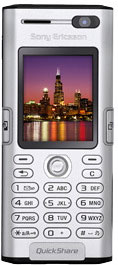 eNodeB
Ue
Basic UL scheduling mechanism
Ue request UL transmission via ”scheduling request” 
Scheduler assigns initial  resources without detailed knowledge of buffer content 
More detailed buffer status report follows in connection with data    
UL assignments are valid per UE
Ue performs prioritization between RB
Many details remain open in 3GPP